DISEÑO E IMPLEMENTACIÓN DE UNA INCUBADORA AUTOMÁTICA DE HUEVOS PARA LA UNIDAD PRODUCTIVA AGROPECUARIA MAJAVI.
Presentado por:


Darwin R. Tumipamba G.

UFA-ESPE, Sangolquí, 10 de Julio del 2017
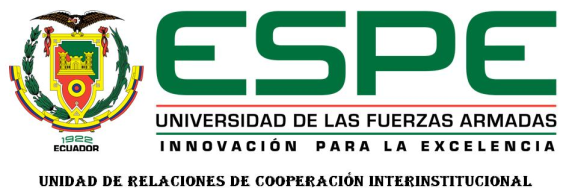 DEPARTAMENTO DE ELÉCTRICA Y ELECTRÓNICA
TEMARIO
DEPARTAMENTO DE ELÉCTRICA Y ELECTRÓNICA
INTRODUCCIÓN
Introducción
DEPARTAMENTO DE ELÉCTRICA Y ELECTRÓNICA
INTRODUCCIÓN
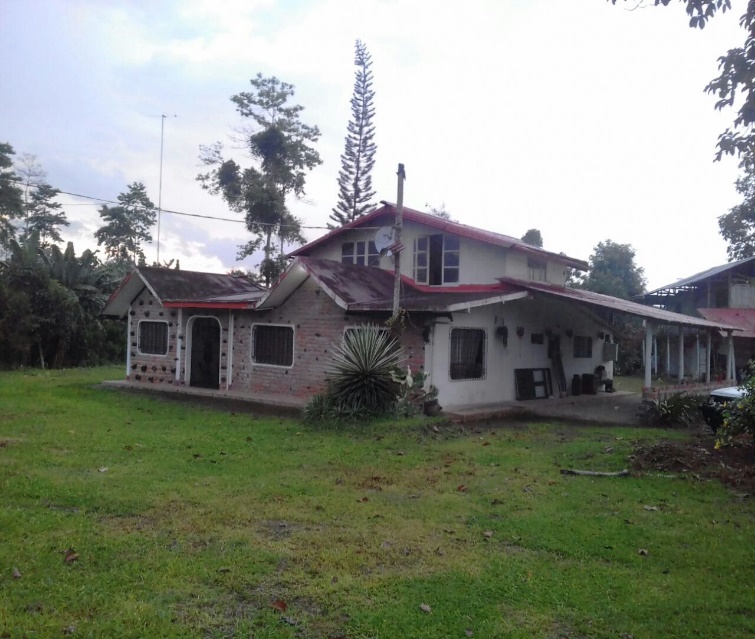 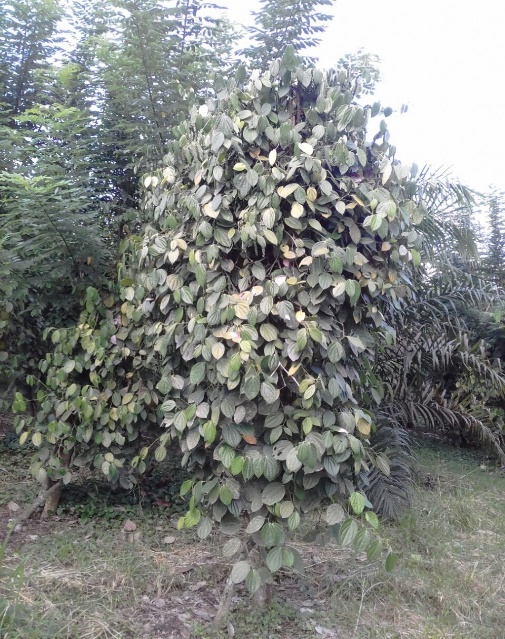 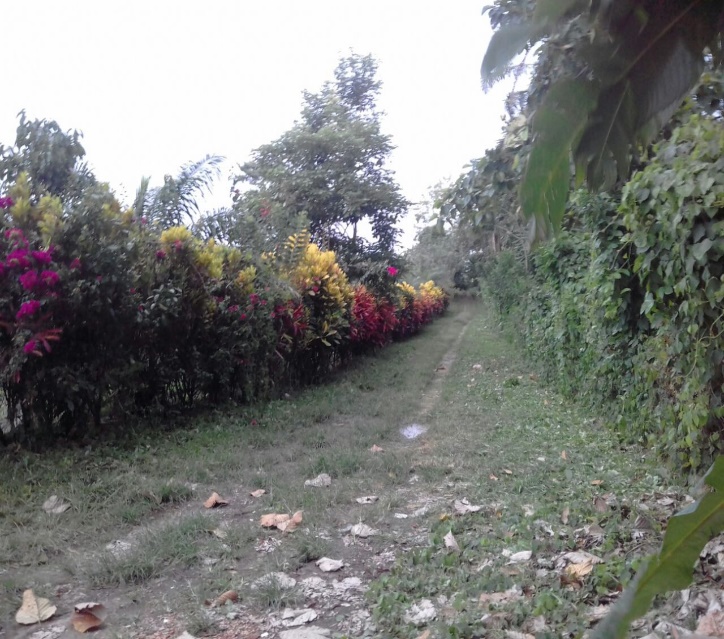 DEPARTAMENTO DE ELÉCTRICA Y ELECTRÓNICA
INTRODUCCIÓN
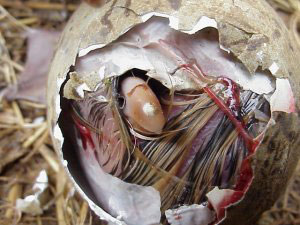 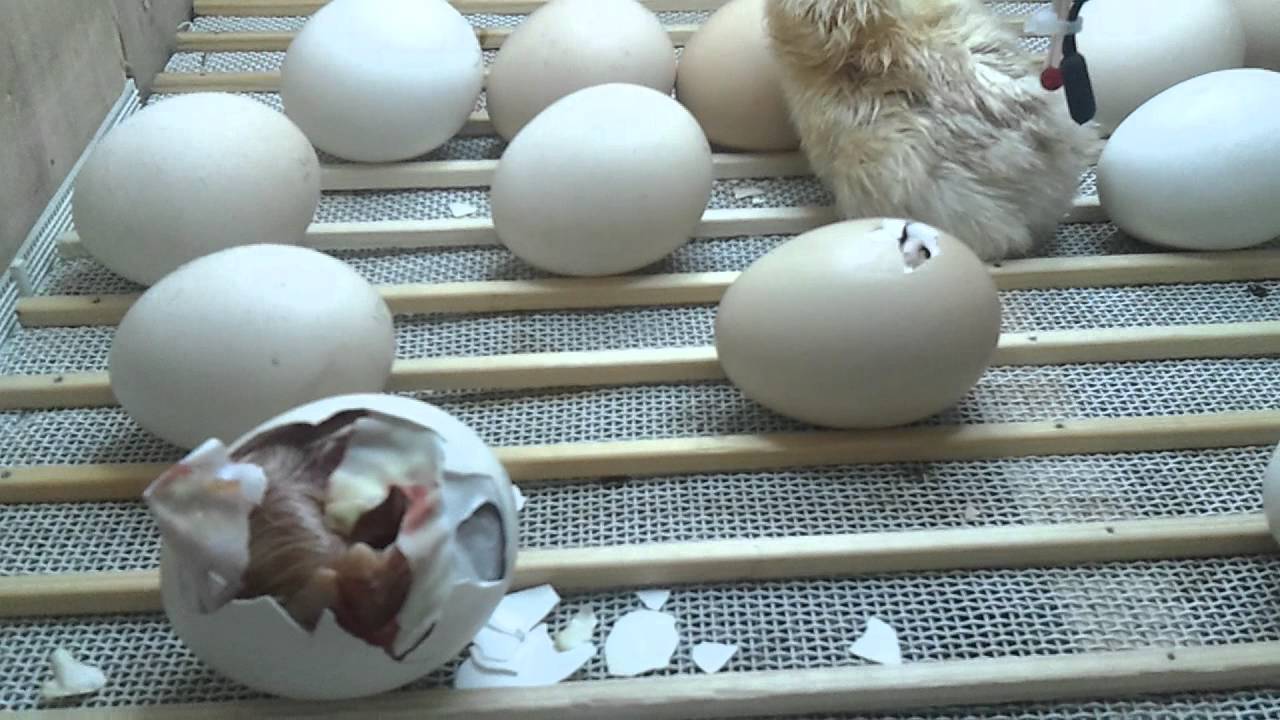 DEPARTAMENTO DE ELÉCTRICA Y ELECTRÓNICA
INTRODUCCIÓN
DEPARTAMENTO DE ELÉCTRICA Y ELECTRÓNICA
INTRODUCCIÓN
DEPARTAMENTO DE ELÉCTRICA Y ELECTRÓNICA
DESARROLLO
DEPARTAMENTO DE ELÉCTRICA Y ELECTRÓNICA
9
DESARROLLO
DEPARTAMENTO DE ELÉCTRICA Y ELECTRÓNICA
DESARROLLO
DEPARTAMENTO DE ELÉCTRICA Y ELECTRÓNICA
DESARROLLO
DEPARTAMENTO DE ELÉCTRICA Y ELECTRÓNICA
DESARROLLO
DEPARTAMENTO DE ELÉCTRICA Y ELECTRÓNICA
DESARROLLO
DEPARTAMENTO DE ELÉCTRICA Y ELECTRÓNICA
DESARROLLO
DEPARTAMENTO DE ELÉCTRICA Y ELECTRÓNICA
Técnicas de Control Aplicables
DEPARTAMENTO DE ELÉCTRICA Y ELECTRÓNICA
DESARROLLO
DEPARTAMENTO DE ELÉCTRICA Y ELECTRÓNICA
DESARROLLO
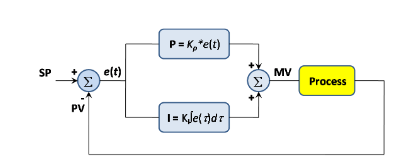 DEPARTAMENTO DE ELÉCTRICA Y ELECTRÓNICA
DESARROLLO
DEPARTAMENTO DE ELÉCTRICA Y ELECTRÓNICA
DESARROLLO
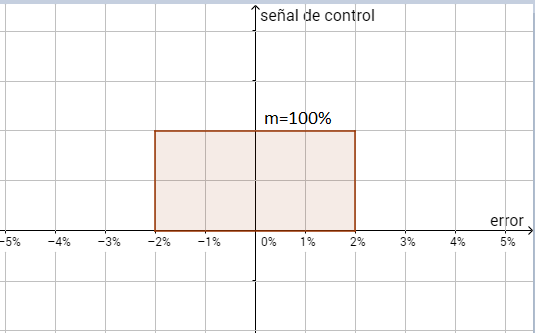 DEPARTAMENTO DE ELÉCTRICA Y ELECTRÓNICA
DESARROLLO
DEPARTAMENTO DE ELÉCTRICA Y ELECTRÓNICA
DESARROLLO
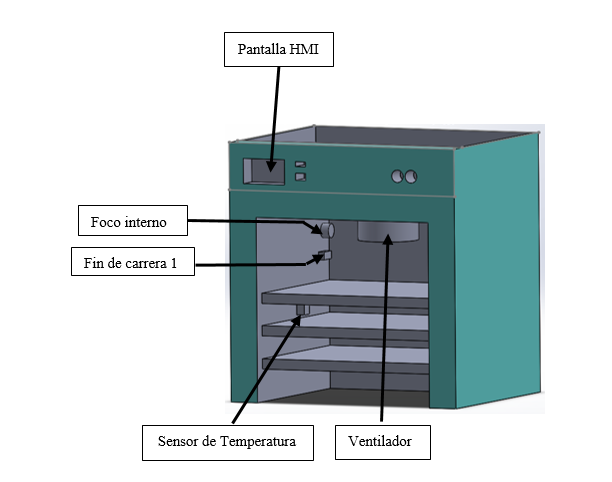 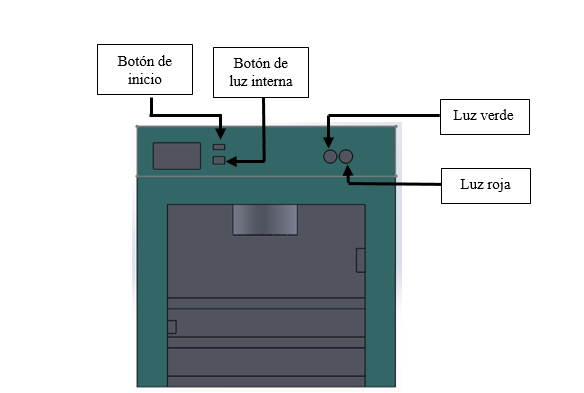 DEPARTAMENTO DE ELÉCTRICA Y ELECTRÓNICA
DESARROLLO
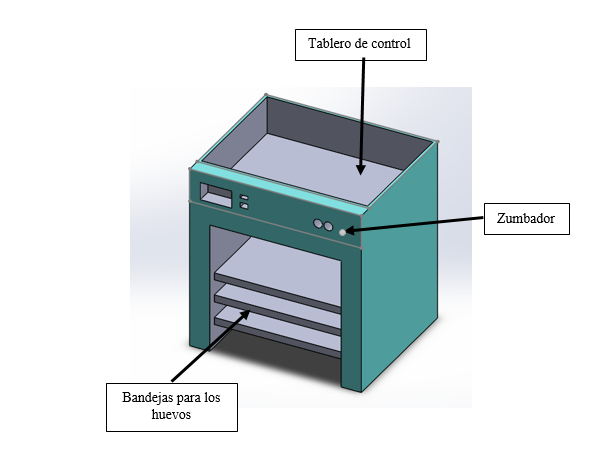 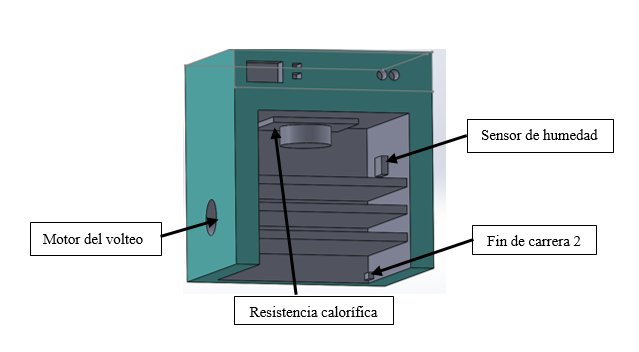 DEPARTAMENTO DE ELÉCTRICA Y ELECTRÓNICA
DESARROLLO
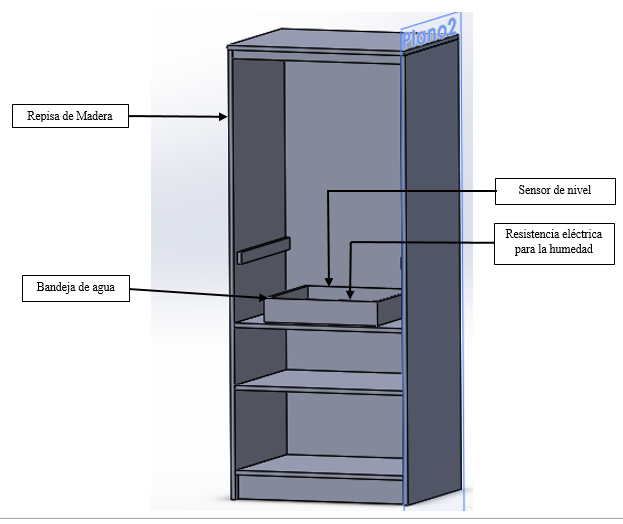 DEPARTAMENTO DE ELÉCTRICA Y ELECTRÓNICA
CRITERIOS DE DISEÑO
Criterios de diseño
DEPARTAMENTO DE ELÉCTRICA Y ELECTRÓNICA
CRITERIOS DE DISEÑO
DEPARTAMENTO DE ELÉCTRICA Y ELECTRÓNICA
CRITERIOS DE DISEÑO
DEPARTAMENTO DE ELÉCTRICA Y ELECTRÓNICA
CRITERIOS DE DISEÑO
DEPARTAMENTO DE ELÉCTRICA Y ELECTRÓNICA
CRITERIOS DE DISEÑO
DEPARTAMENTO DE ELÉCTRICA Y ELECTRÓNICA
CRITERIOS DE DISEÑO
DEPARTAMENTO DE ELÉCTRICA Y ELECTRÓNICA
CRITERIOS DE DISEÑO
DEPARTAMENTO DE ELÉCTRICA Y ELECTRÓNICA
CRITERIOS DE DISEÑO
DEPARTAMENTO DE ELÉCTRICA Y ELECTRÓNICA
CRITERIOS DE DISEÑO
DEPARTAMENTO DE ELÉCTRICA Y ELECTRÓNICA
DISEÑO DEL SISTEMA
Dimensionamiento del controlador
DEPARTAMENTO DE ELÉCTRICA Y ELECTRÓNICA
DESARROLLO
DEPARTAMENTO DE ELÉCTRICA Y ELECTRÓNICA
CRITERIOS DE DISEÑO
DEPARTAMENTO DE ELÉCTRICA Y ELECTRÓNICA
CRITERIOS DE DISEÑO
DEPARTAMENTO DE ELÉCTRICA Y ELECTRÓNICA
CRITERIOS DE DISEÑO
DEPARTAMENTO DE ELÉCTRICA Y ELECTRÓNICA
SELECCIÓN DE ELEMENTOS
SELECCIÓN DE ELEMENTOS
DEPARTAMENTO DE ELÉCTRICA Y ELECTRÓNICA
SELECCIÓN DE ELEMENTOS
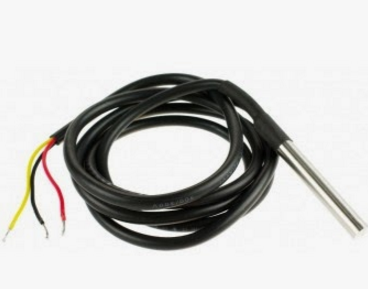 DEPARTAMENTO DE ELÉCTRICA Y ELECTRÓNICA
SELECCIÓN DE ELEMENTOS
DEPARTAMENTO DE ELÉCTRICA Y ELECTRÓNICA
SELECCIÓN DE ELEMENTOS
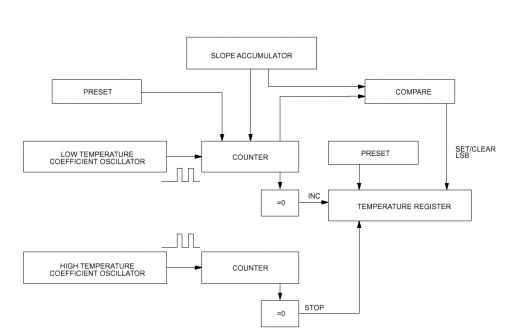 DEPARTAMENTO DE ELÉCTRICA Y ELECTRÓNICA
SELECCIÓN DE ELEMENTOS
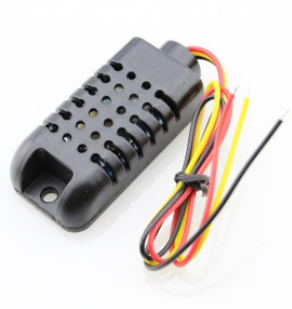 DEPARTAMENTO DE ELÉCTRICA Y ELECTRÓNICA
CRITERIOS DE DISEÑO
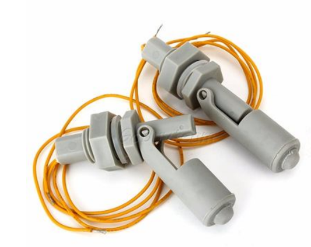 DEPARTAMENTO DE ELÉCTRICA Y ELECTRÓNICA
CRITERIOS DE DISEÑO
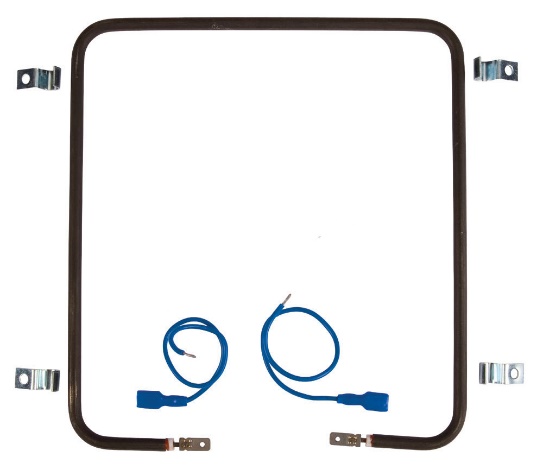 DEPARTAMENTO DE ELÉCTRICA Y ELECTRÓNICA
CRITERIOS DE DISEÑO
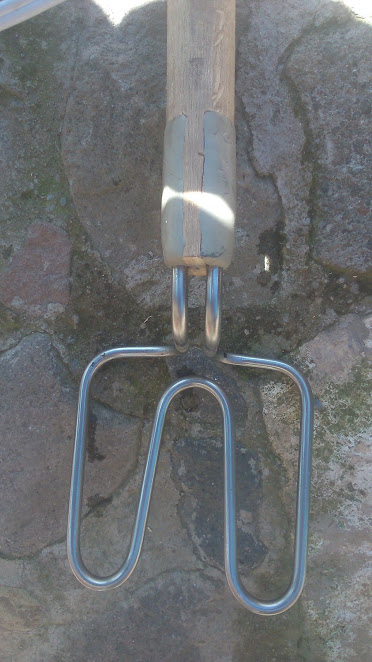 DEPARTAMENTO DE ELÉCTRICA Y ELECTRÓNICA
CRITERIOS DE DISEÑO
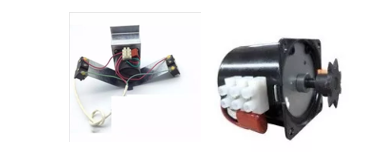 DEPARTAMENTO DE ELÉCTRICA Y ELECTRÓNICA
CRITERIOS DE DISEÑO
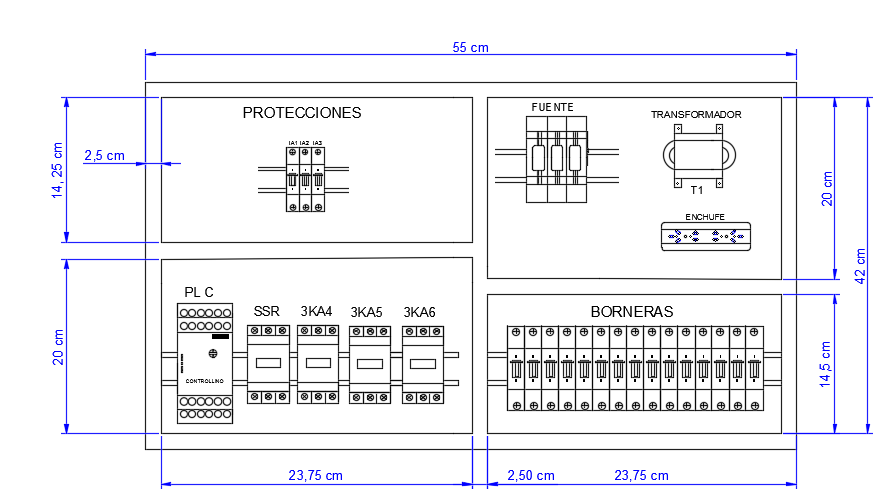 DEPARTAMENTO DE ELÉCTRICA Y ELECTRÓNICA
SELECCIÓN DE ELEMENTOS
Programación y Parametrización del PLC
DEPARTAMENTO DE ELÉCTRICA Y ELECTRÓNICA
Reseteo del sistema
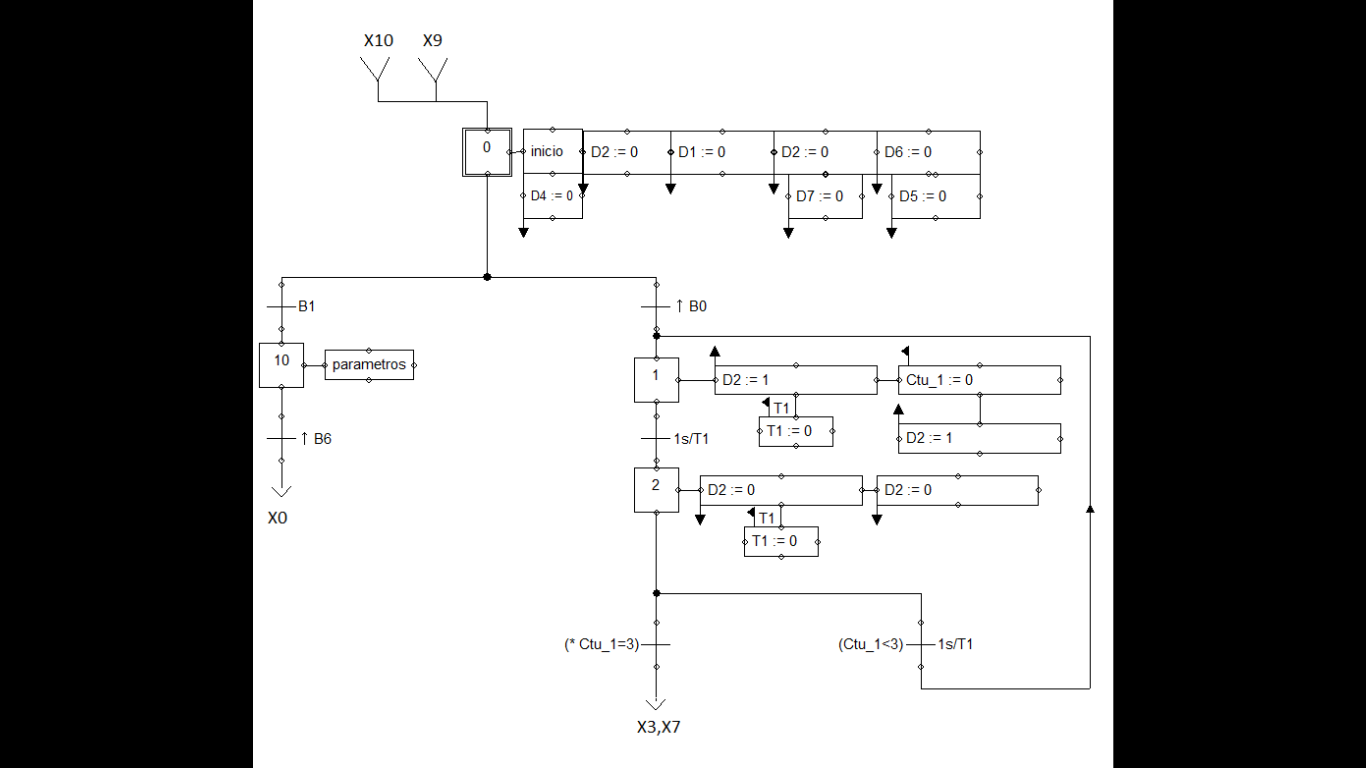 DEPARTAMENTO DE ELÉCTRICA Y ELECTRÓNICA
Etapas de Incubación
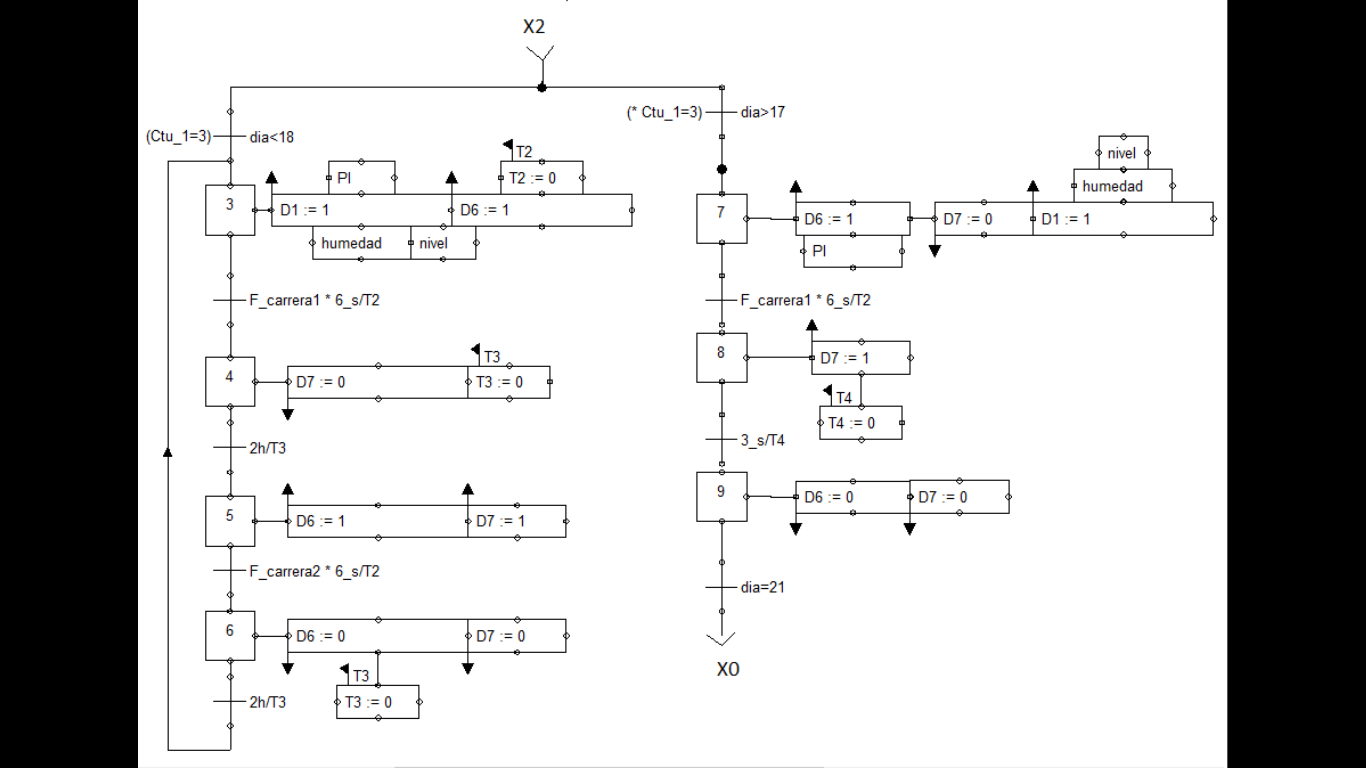 DEPARTAMENTO DE ELÉCTRICA Y ELECTRÓNICA
Control PI
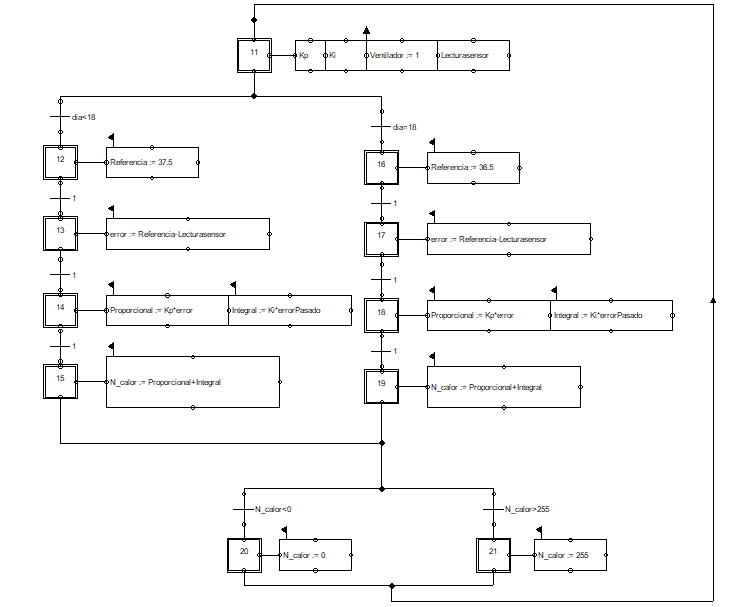 DEPARTAMENTO DE ELÉCTRICA Y ELECTRÓNICA
Control Humedad Relativa
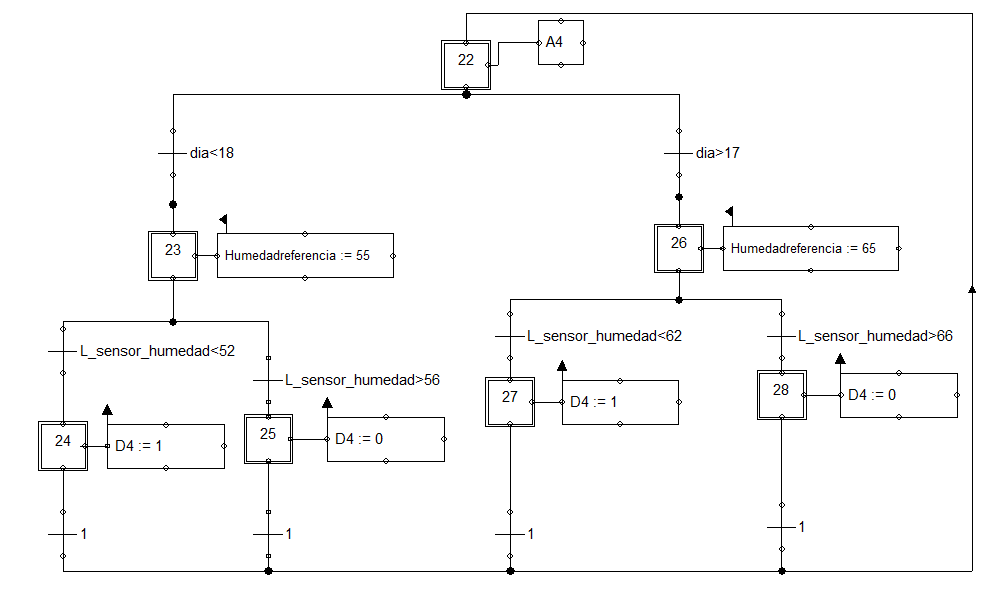 DEPARTAMENTO DE ELÉCTRICA Y ELECTRÓNICA
Control de Nivel
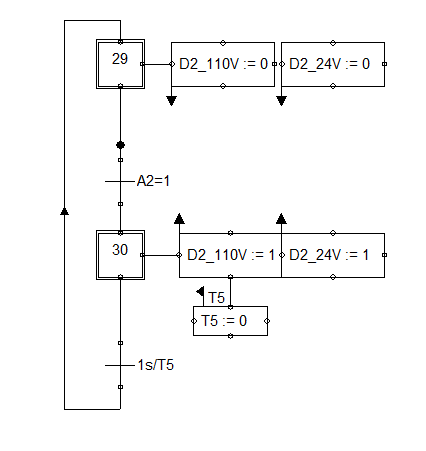 DEPARTAMENTO DE ELÉCTRICA Y ELECTRÓNICA
Identificación de la planta
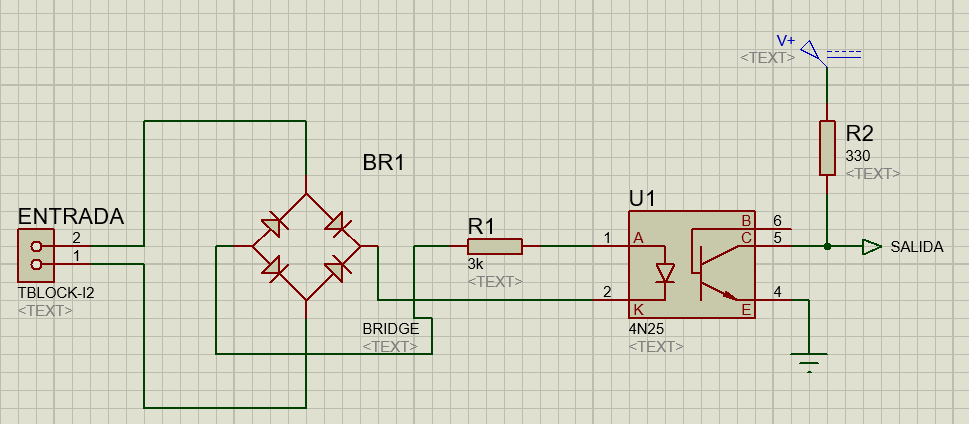 Circuito de Cruce por cero
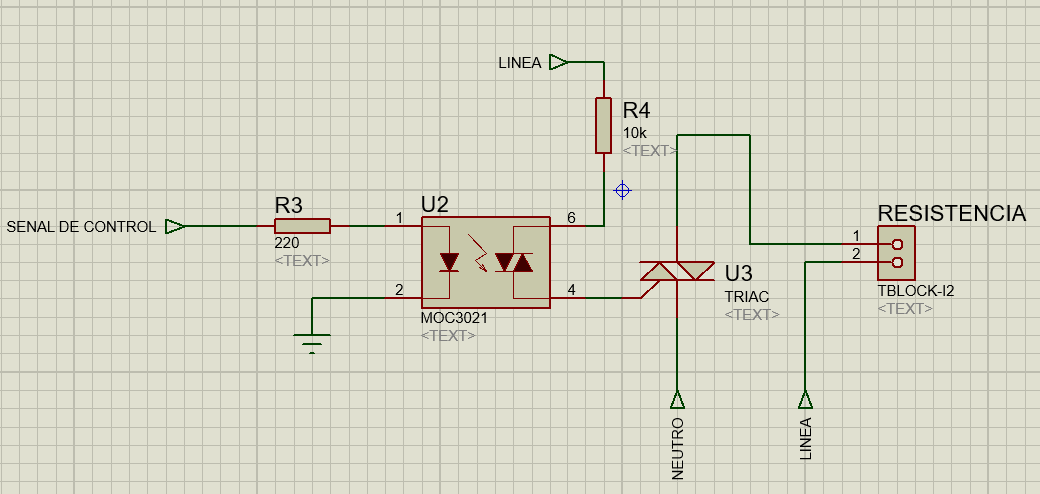 Circuito de potencia con optocoplador
DEPARTAMENTO DE ELÉCTRICA Y ELECTRÓNICA
Identificación de la planta
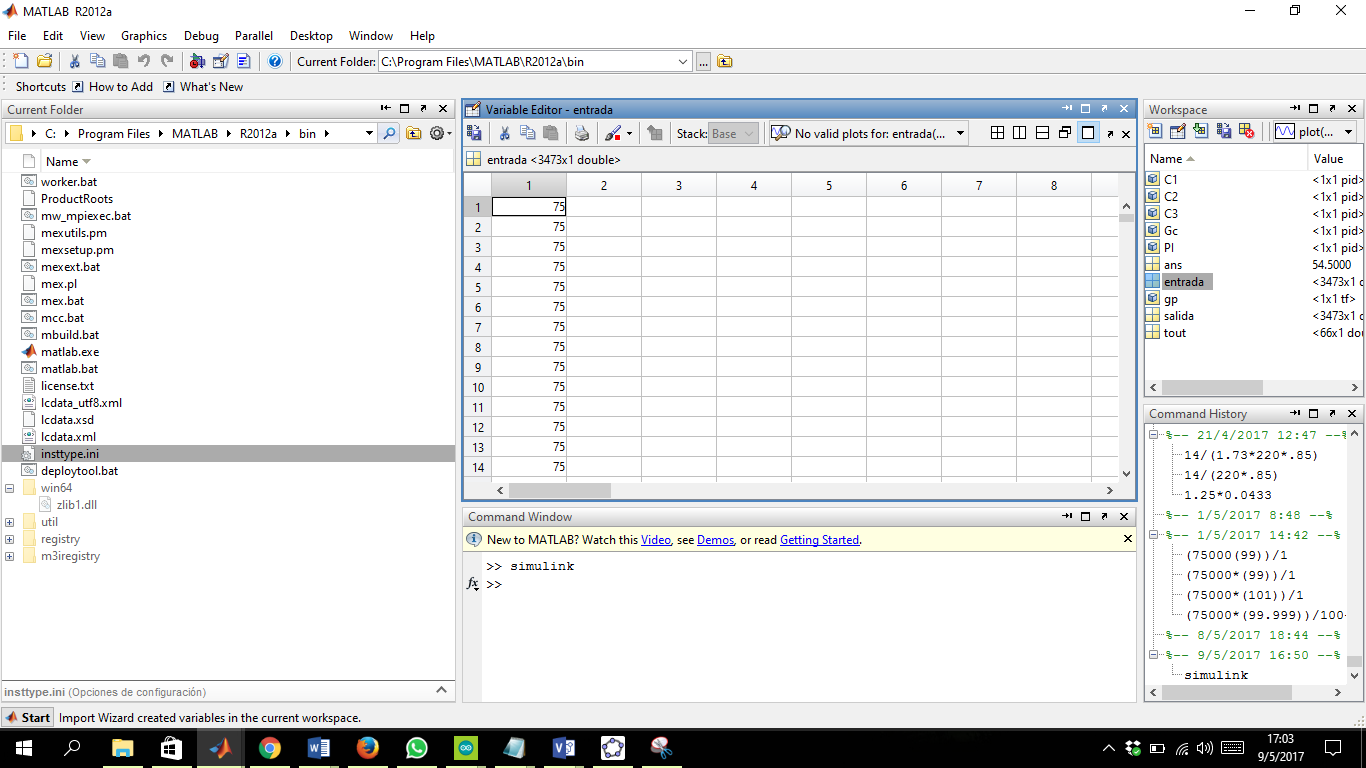 El actuador se lo prendió a un 30% de su voltaje para esperar que la planta se estabilice y poder tomar los datos.
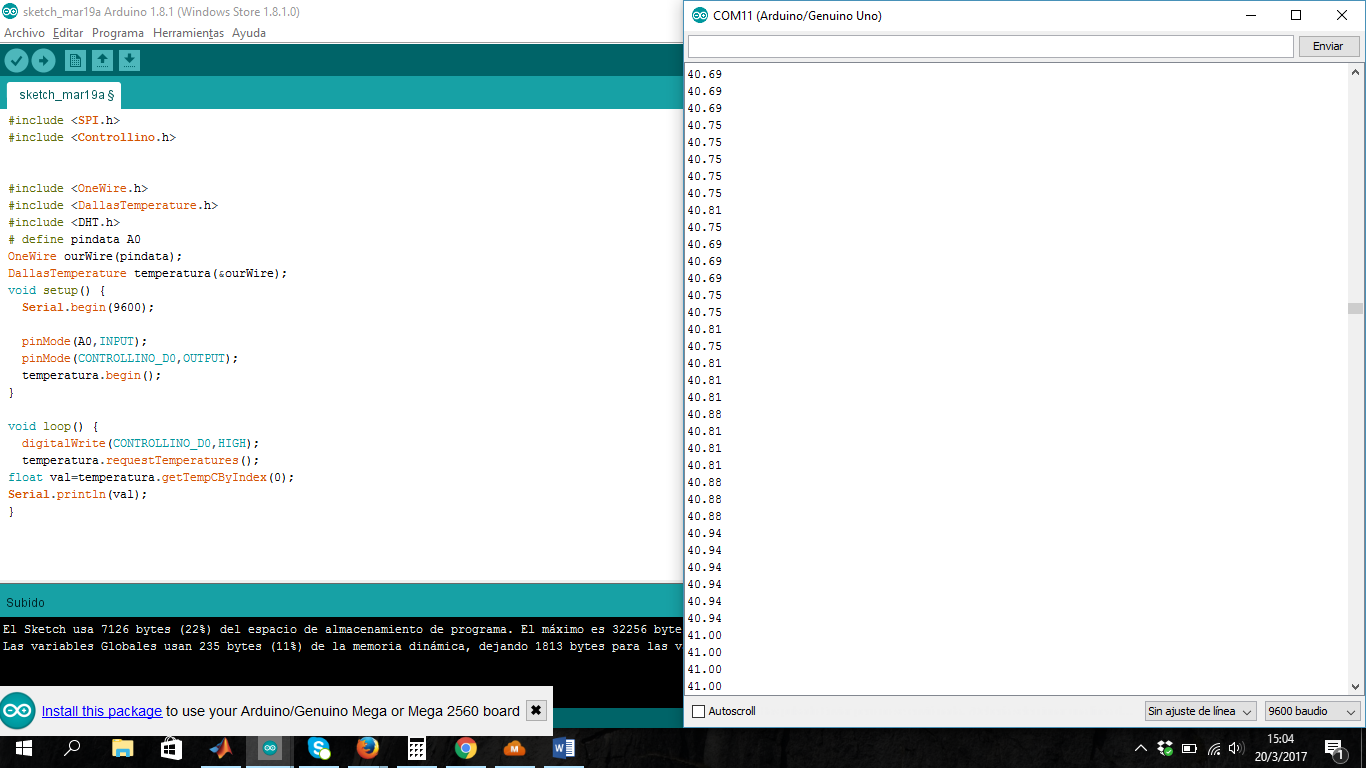 DEPARTAMENTO DE ELÉCTRICA Y ELECTRÓNICA
Identificación de la planta
De los datos obtenidos Kp, Ki se procedió a dibujar la respuesta de la señal de control.
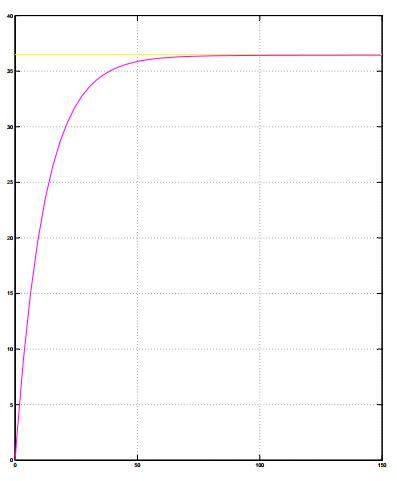 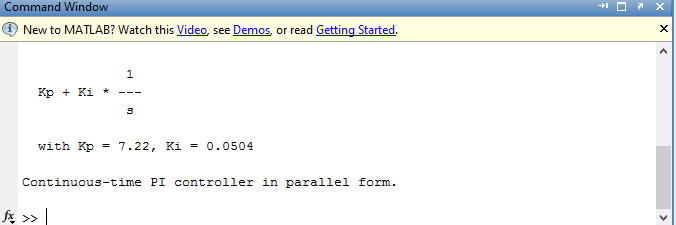 DEPARTAMENTO DE ELÉCTRICA Y ELECTRÓNICA
SELECCIÓN DE ELEMENTOS
INTERFAZ HMI
DEPARTAMENTO DE ELÉCTRICA Y ELECTRÓNICA
DESARROLLO DEL PROGRAMA
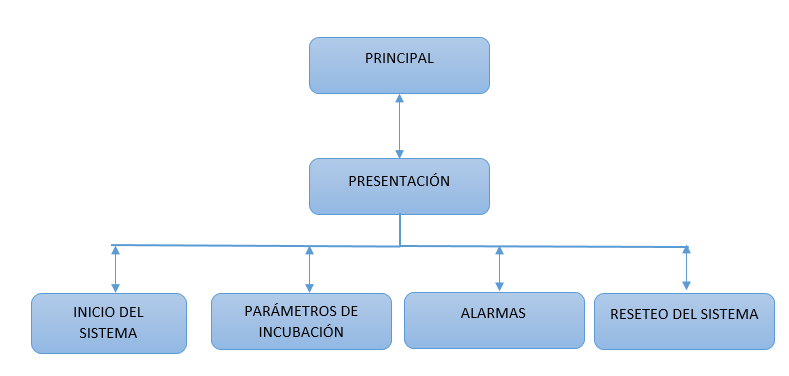 DEPARTAMENTO DE ELÉCTRICA Y ELECTRÓNICA
DESARROLLO DEL PROGRAMA
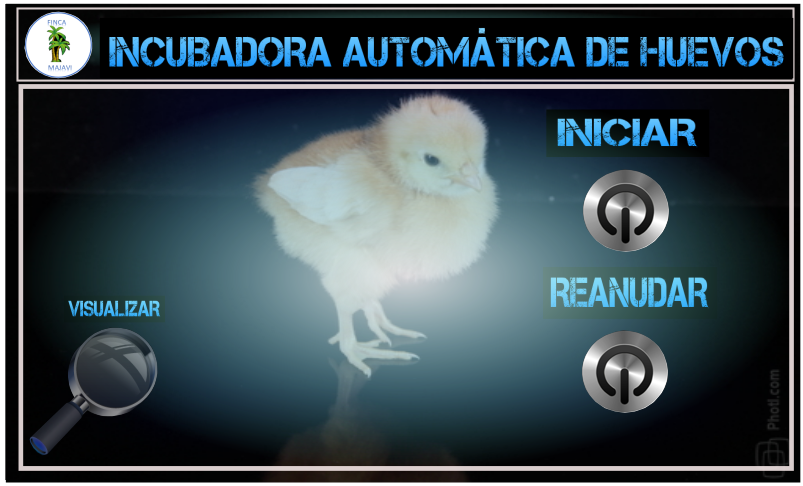 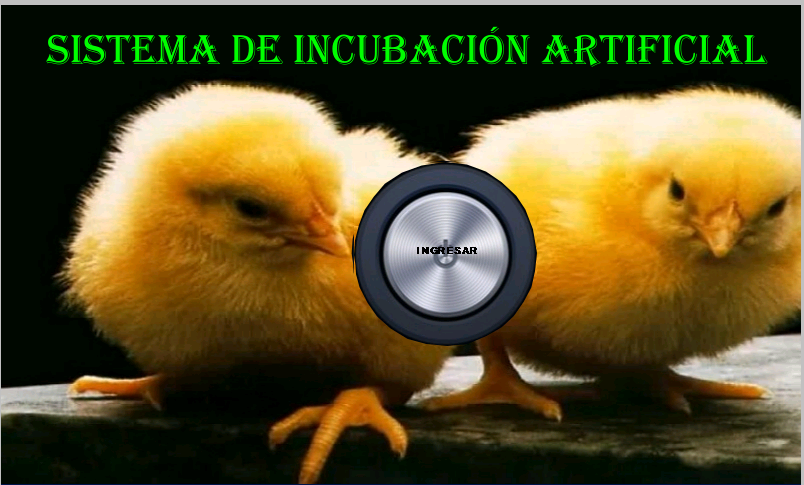 DEPARTAMENTO DE ELÉCTRICA Y ELECTRÓNICA
DESARROLLO DEL PROGRAMA
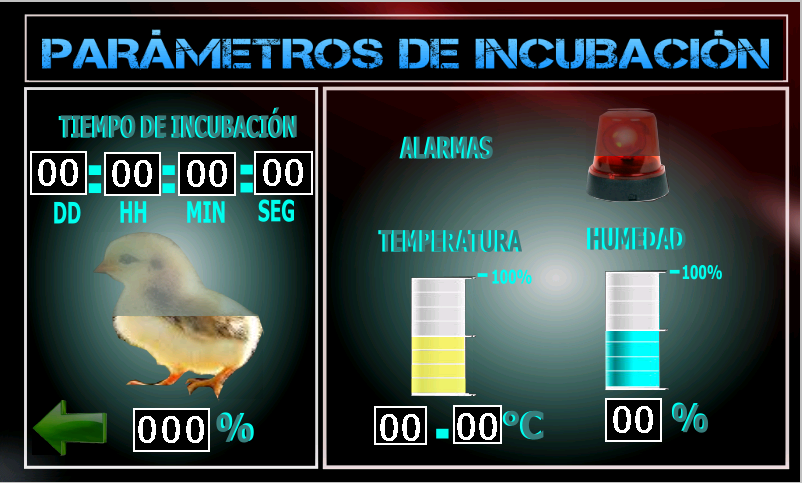 DEPARTAMENTO DE ELÉCTRICA Y ELECTRÓNICA
DESARROLLO DEL PROGRAMA
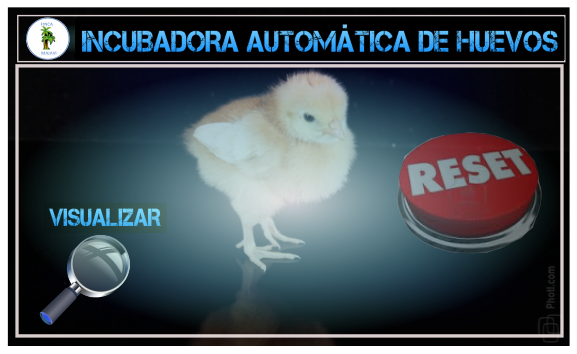 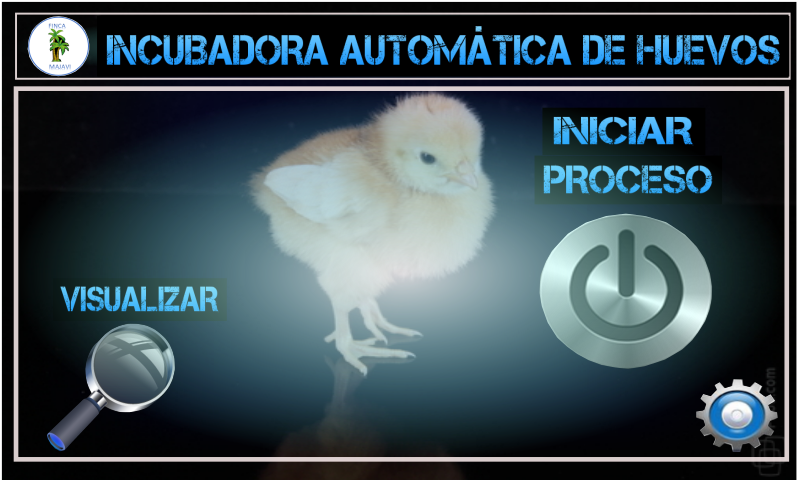 DEPARTAMENTO DE ELÉCTRICA Y ELECTRÓNICA
DESARROLLO DEL PROGRAMA
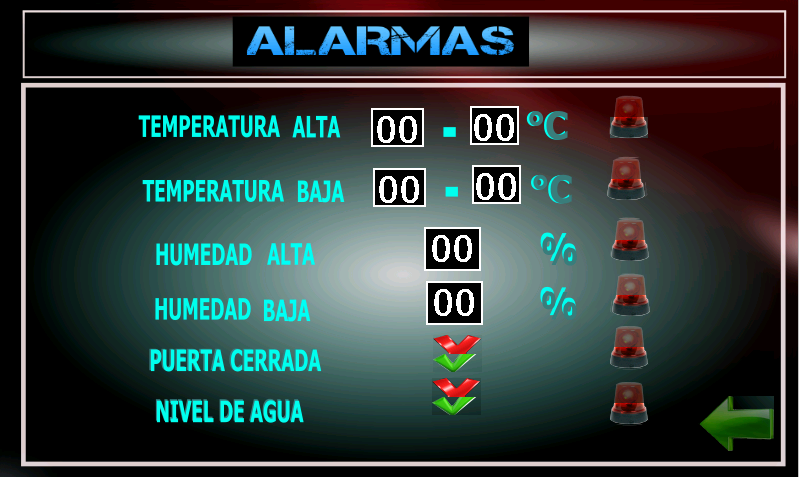 DEPARTAMENTO DE ELÉCTRICA Y ELECTRÓNICA
IMPLEMENTACIÓN
Implementación del Sistema
DEPARTAMENTO DE ELÉCTRICA Y ELECTRÓNICA
IMPLEMENTACIÓN
DEPARTAMENTO DE ELÉCTRICA Y ELECTRÓNICA
IMPLEMENTACIÓN
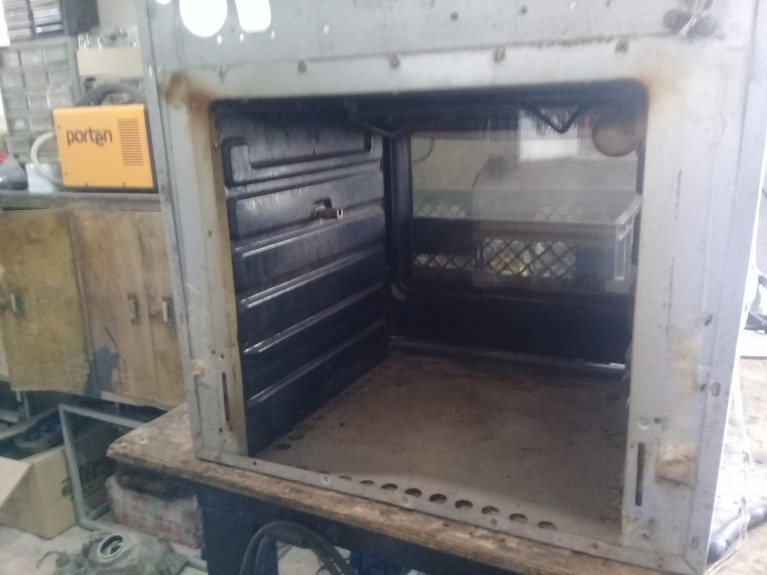 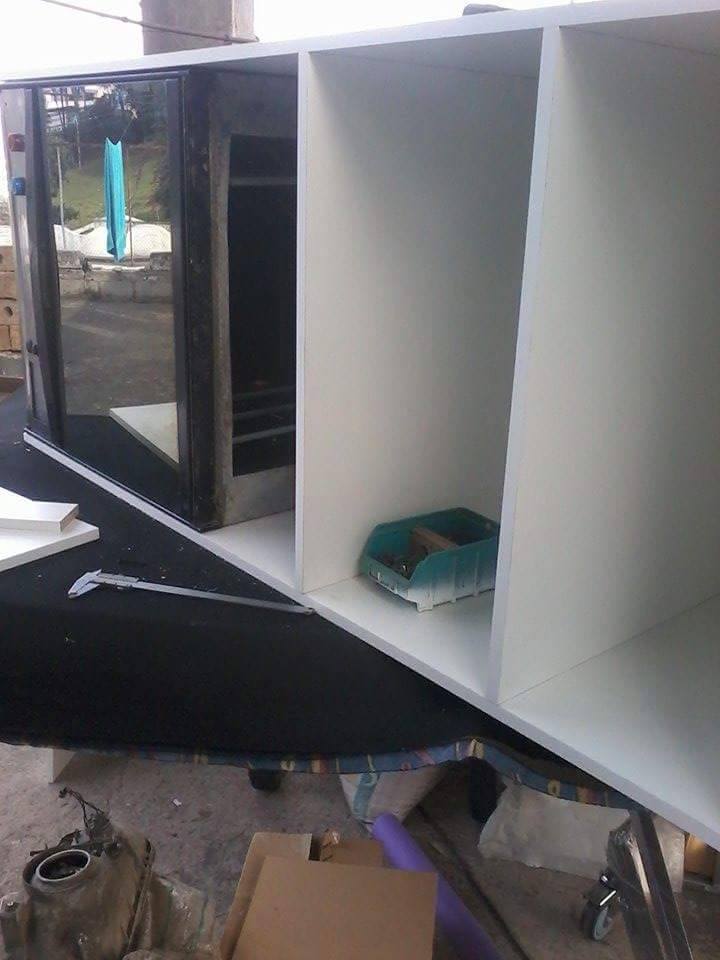 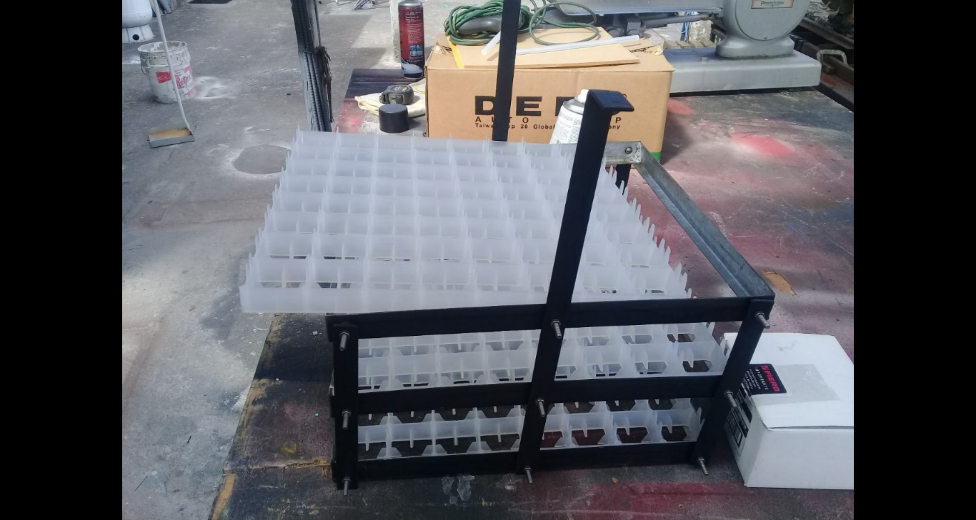 DEPARTAMENTO DE ELÉCTRICA Y ELECTRÓNICA
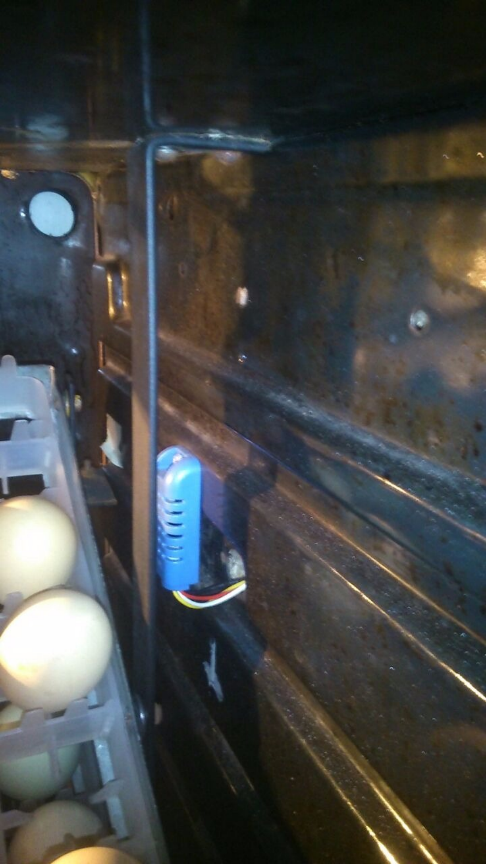 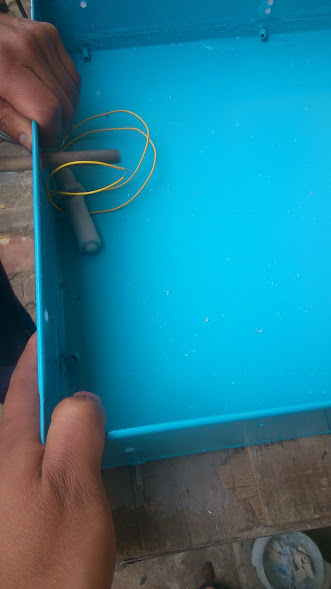 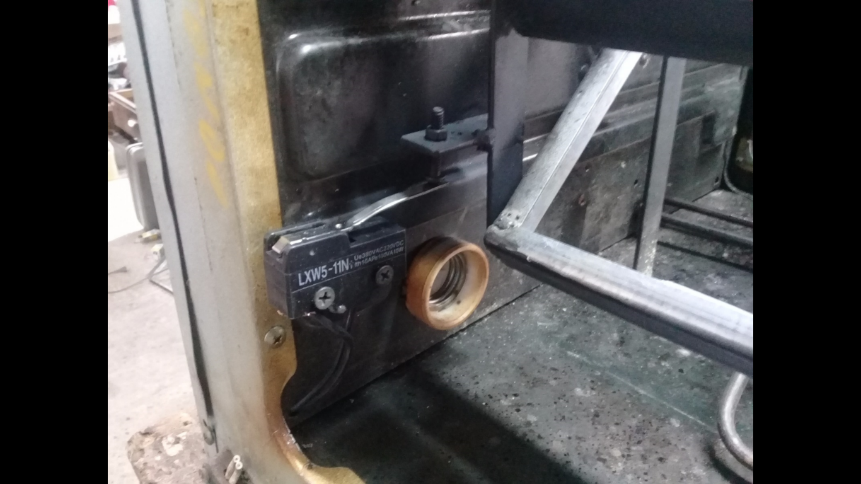 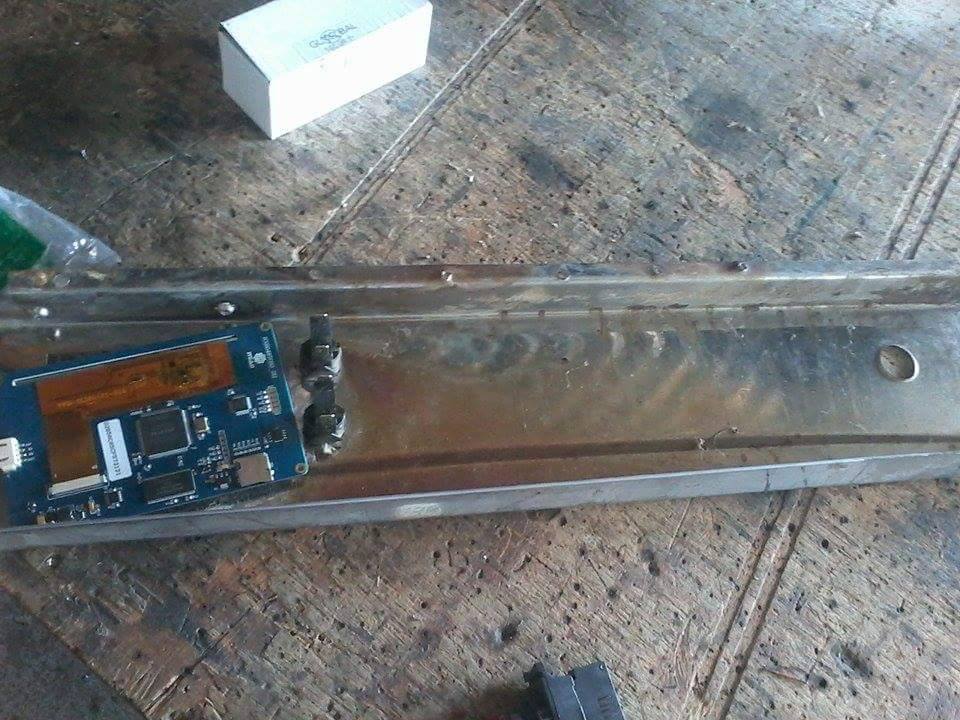 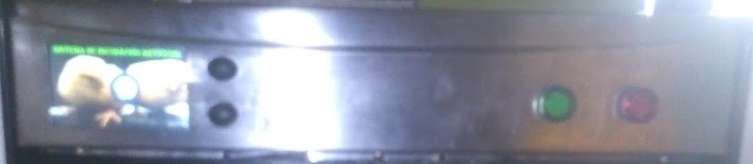 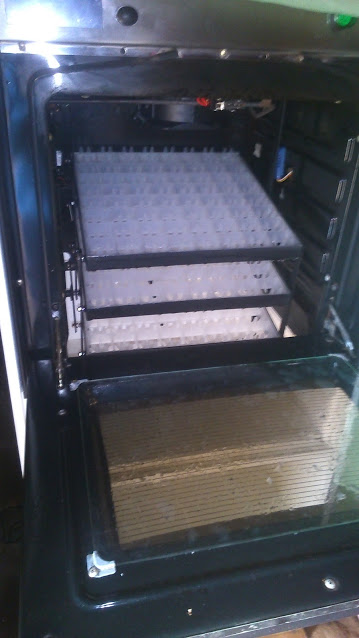 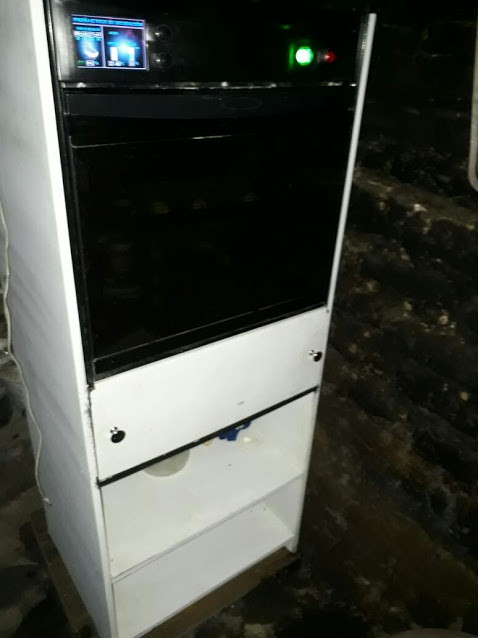 RESULTADOS
Pruebas y Resultados
DEPARTAMENTO DE ELÉCTRICA Y ELECTRÓNICA
RESULTADOS
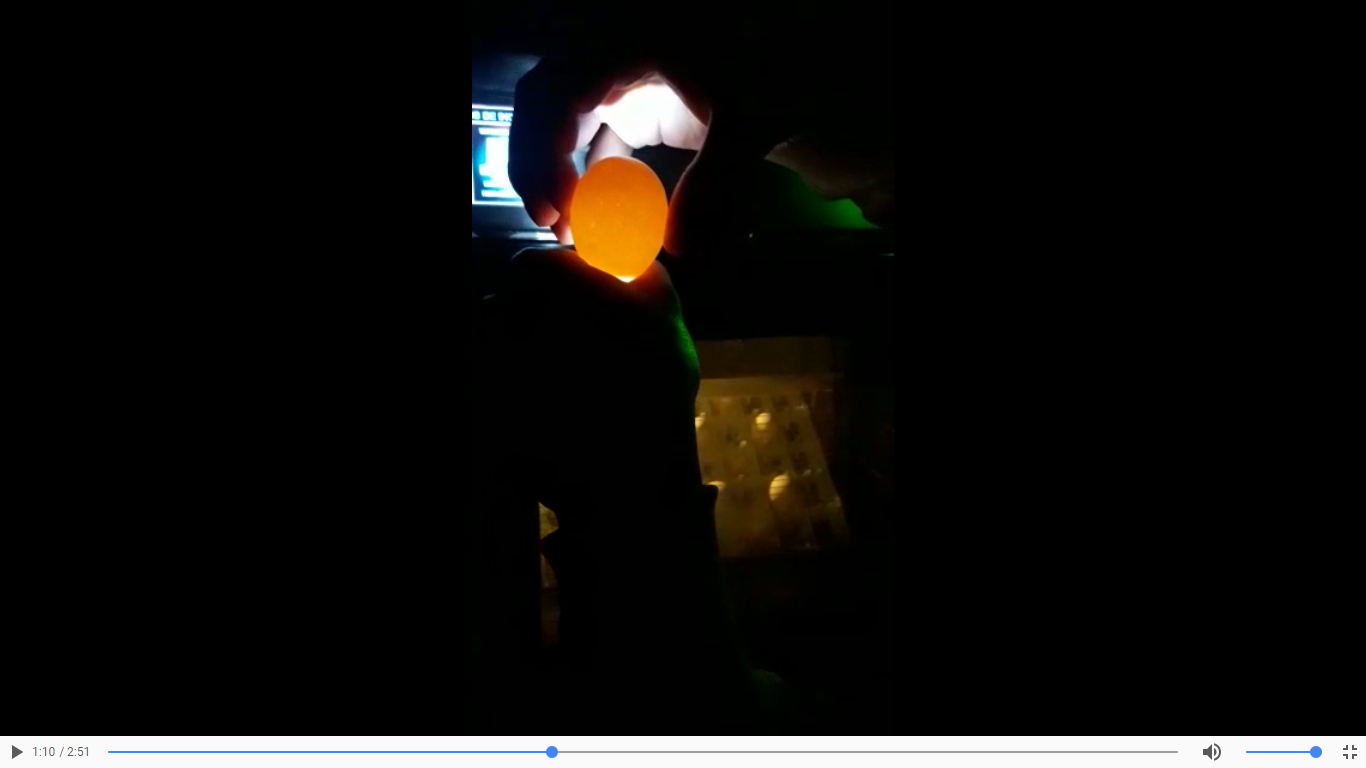 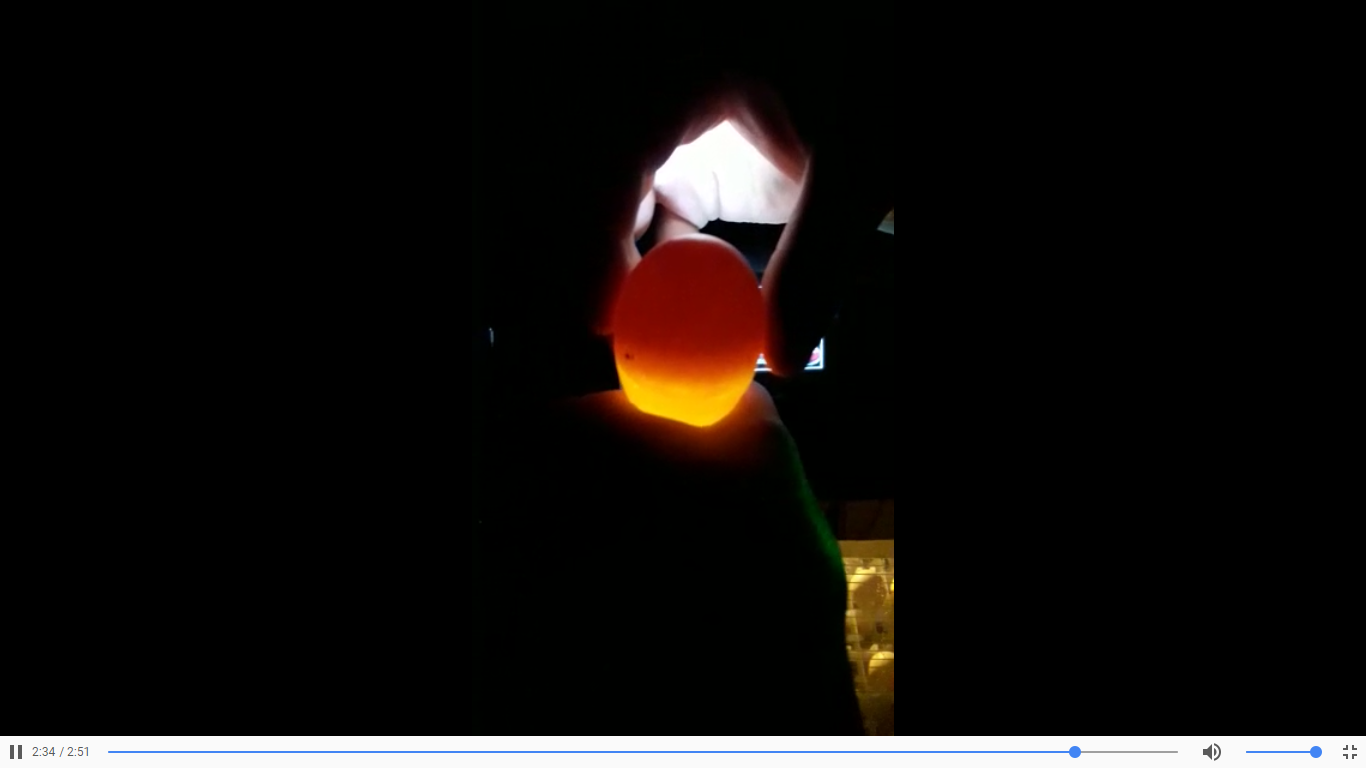 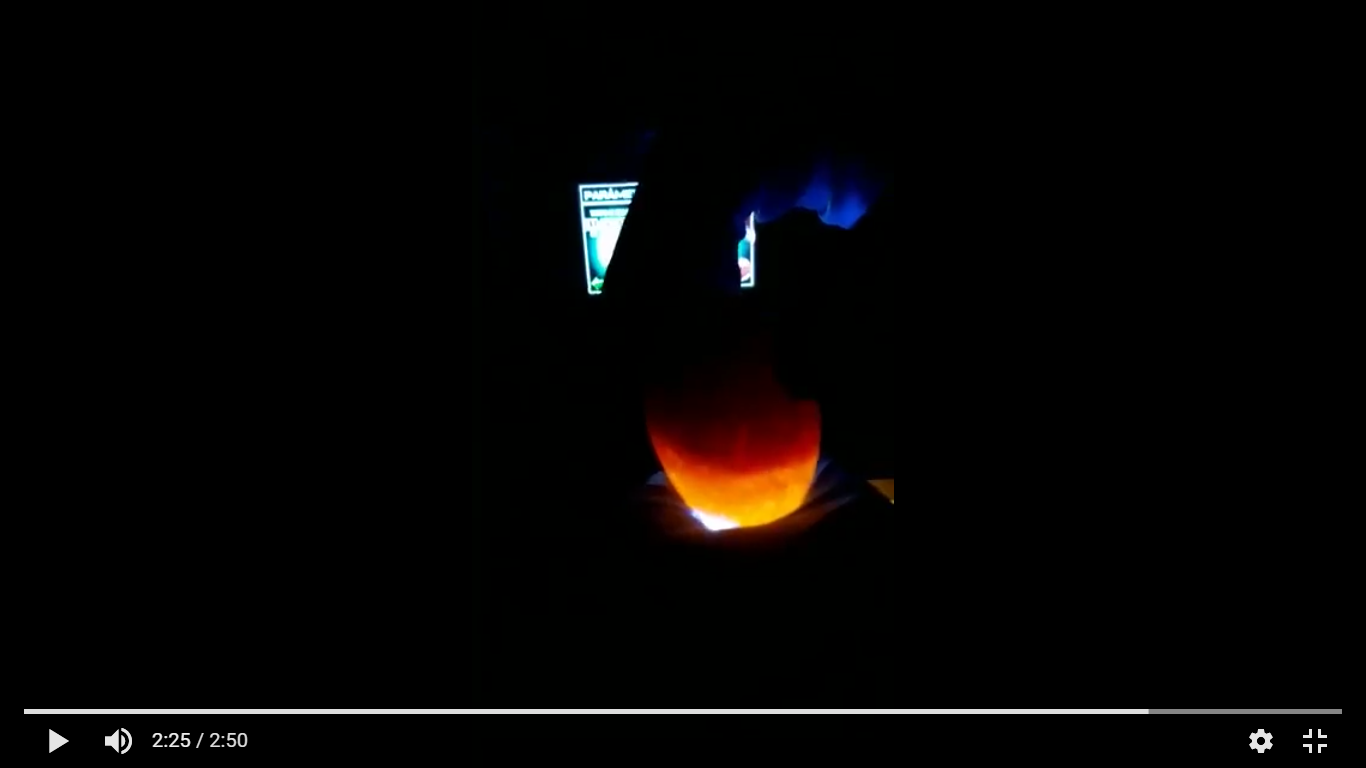 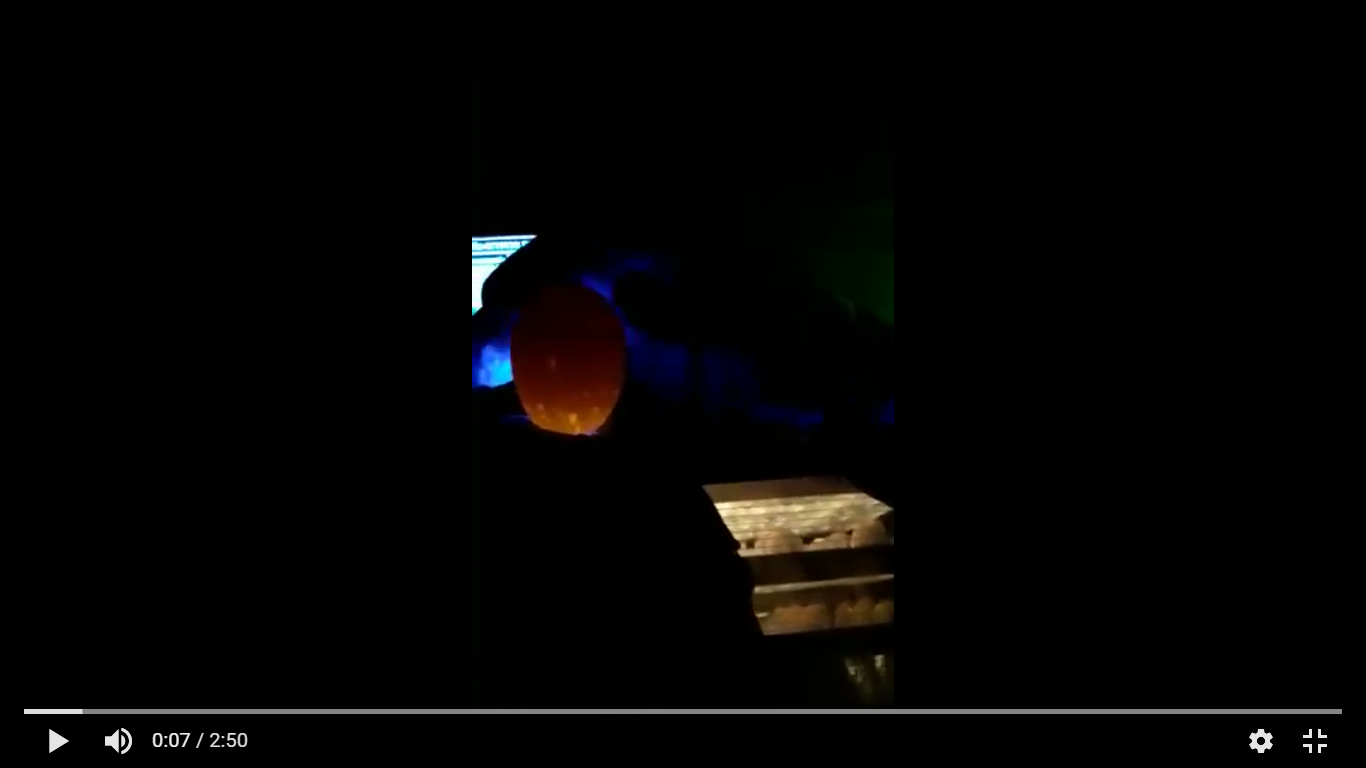 DEPARTAMENTO DE ELÉCTRICA Y ELECTRÓNICA
RESULTADOS
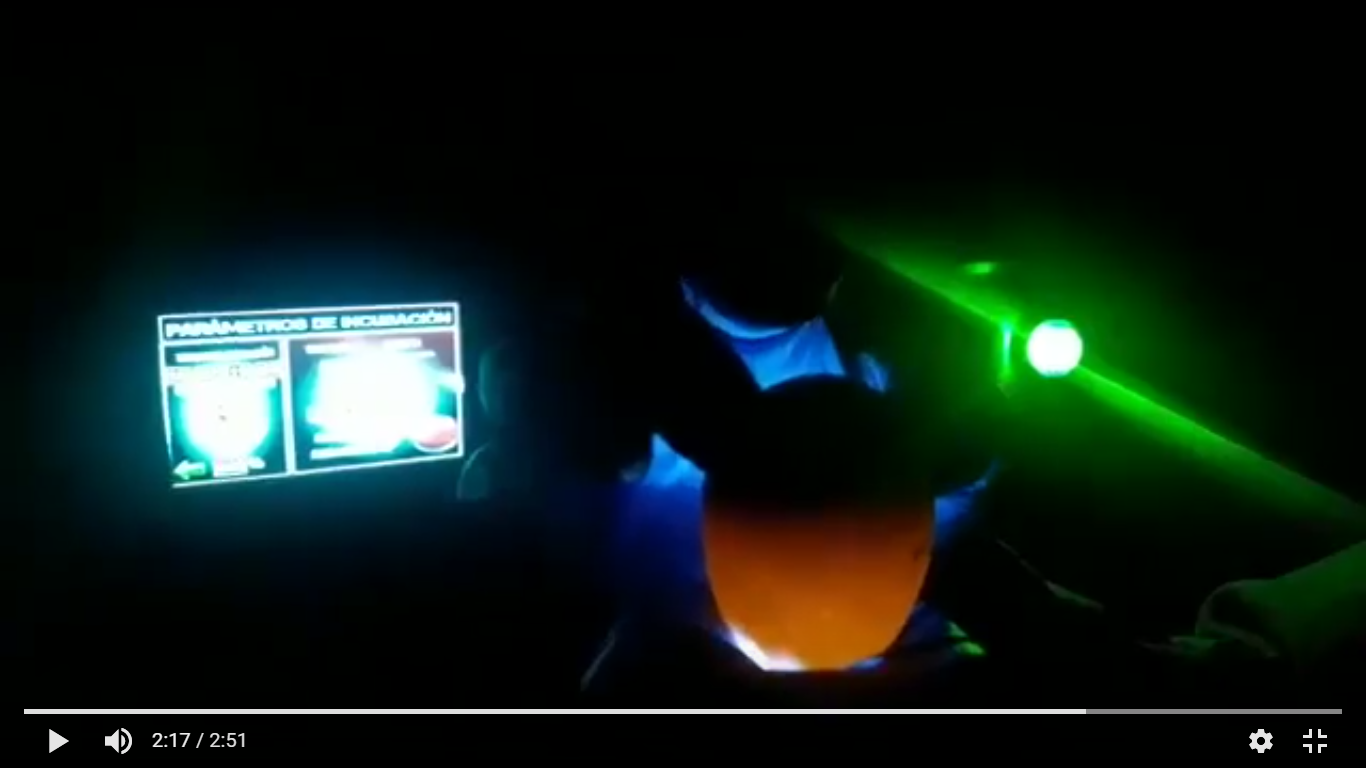 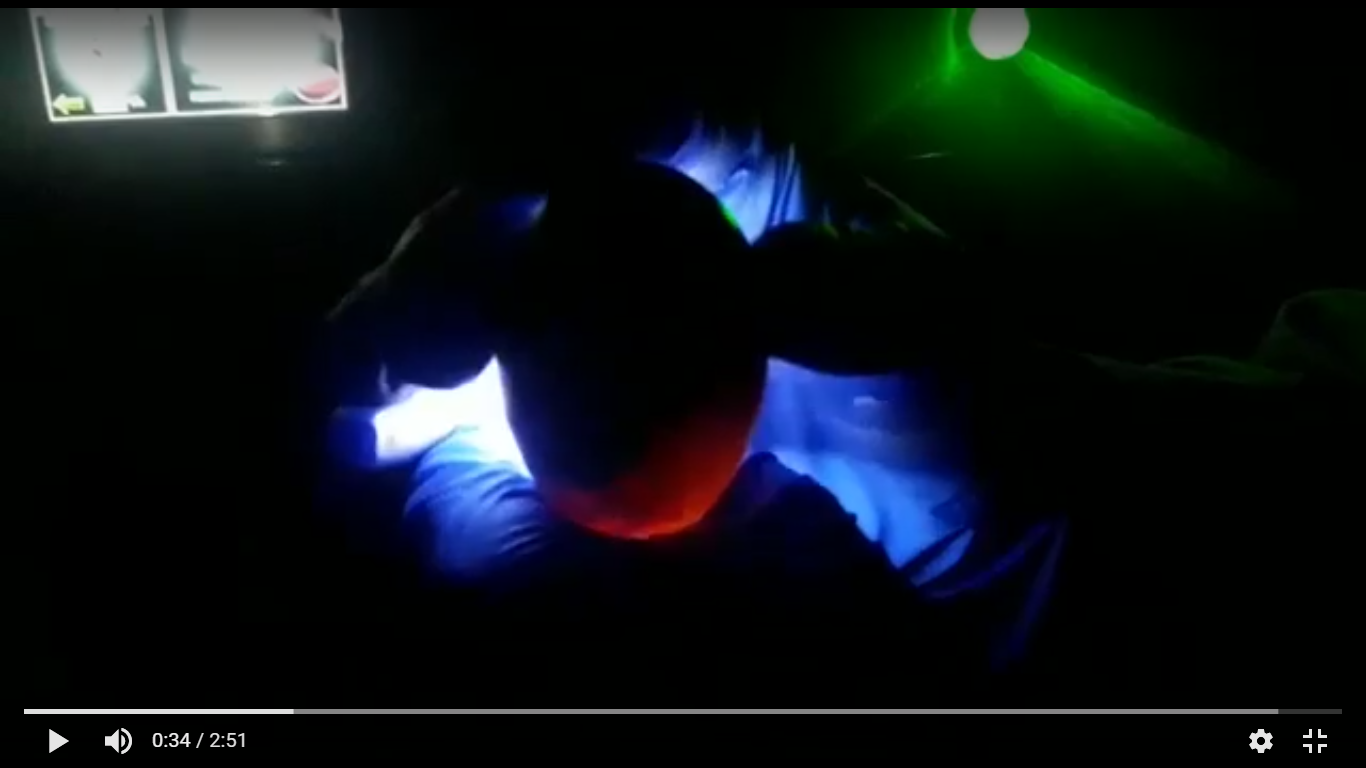 DEPARTAMENTO DE ELÉCTRICA Y ELECTRÓNICA
RESULTADOS
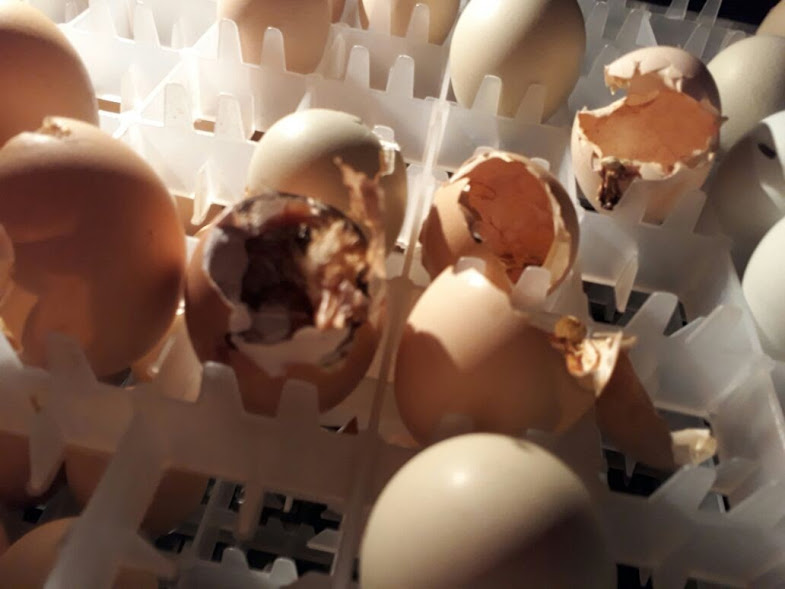 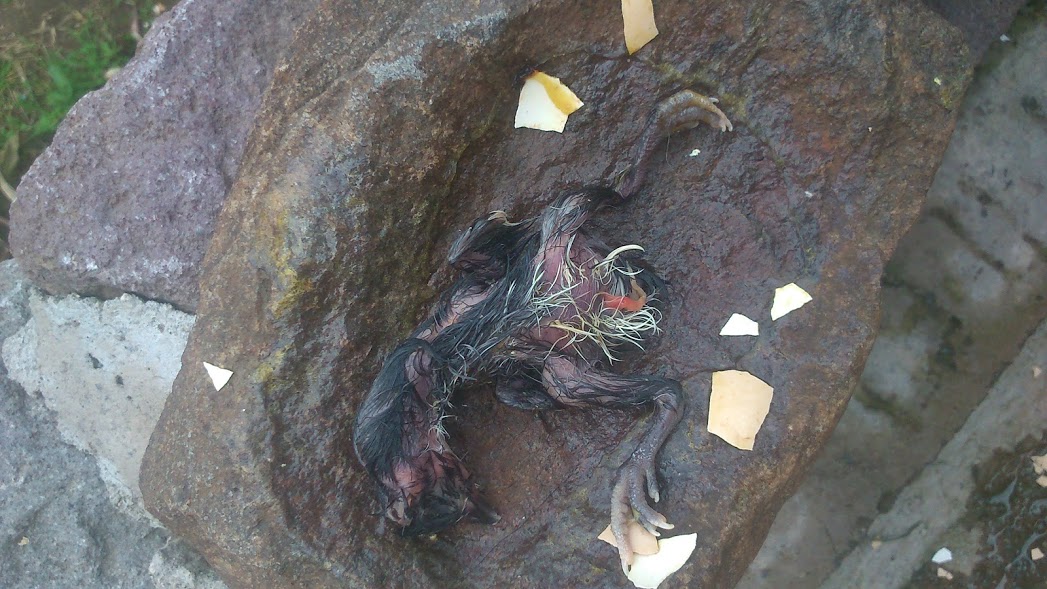 DEPARTAMENTO DE ELÉCTRICA Y ELECTRÓNICA
RESULTADOS
Primera Prueba de incubación
Segunda Prueba de incubación
DEPARTAMENTO DE ELÉCTRICA Y ELECTRÓNICA
RESULTADOS
Primera Prueba de incubación
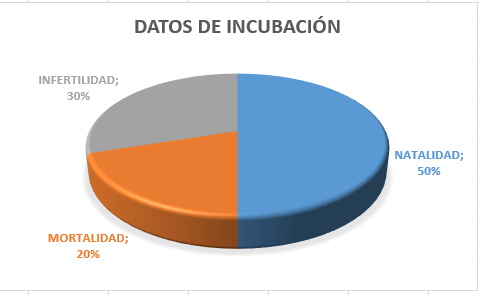 DEPARTAMENTO DE ELÉCTRICA Y ELECTRÓNICA
RESULTADOS
Segunda Prueba de incubación
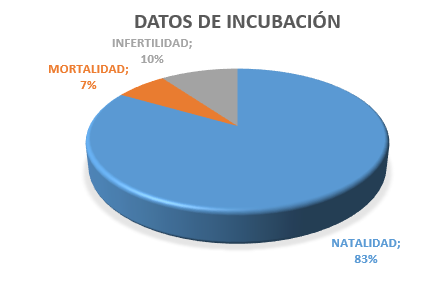 DEPARTAMENTO DE ELÉCTRICA Y ELECTRÓNICA
RESULTADOS
Comparativas con los dos procesos de incubación
DEPARTAMENTO DE ELÉCTRICA Y ELECTRÓNICA
RESULTADOS
Comparativas con los dos procesos de incubación
DEPARTAMENTO DE ELÉCTRICA Y ELECTRÓNICA
Análisis de costos
RESULTADOS
$562,75.
DEPARTAMENTO DE ELÉCTRICA Y ELECTRÓNICA
CONCLUSIONES
CONCLUSIONES
DEPARTAMENTO DE ELÉCTRICA Y ELECTRÓNICA
CONCLUSIONES
DEPARTAMENTO DE ELÉCTRICA Y ELECTRÓNICA
CONCLUSIONES
DEPARTAMENTO DE ELÉCTRICA Y ELECTRÓNICA
RECOMENDACIONES
RECOMENDACIONES
DEPARTAMENTO DE ELÉCTRICA Y ELECTRÓNICA
RECOMENDACIONES
DEPARTAMENTO DE ELÉCTRICA Y ELECTRÓNICA
RECOMENDACIONES
DEPARTAMENTO DE ELÉCTRICA Y ELECTRÓNICA
GRACIAS
DEPARTAMENTO DE ELÉCTRICA Y ELECTRÓNICA